Civilā aizsardzība un katastrofas pārvaldīšana​
1. modulis.Ievads
Izstrādāts Eiropas Komisijas Civilās aizsardzības finanšu instrumenta „Track1” programmas projekta “Visaptverošas civilās aizsardzības un katastrofas pārvaldīšanas apmācības izveide valsts institūcijām, pašvaldību civilās aizsardzības komisijām, augstskolām, Ugunsdrošības un civilās aizsardzības koledžai, kā arī drošības padomu izveide sabiedrībai” (ECHO/SUB/2022/TRACK1/884396) ietvaros
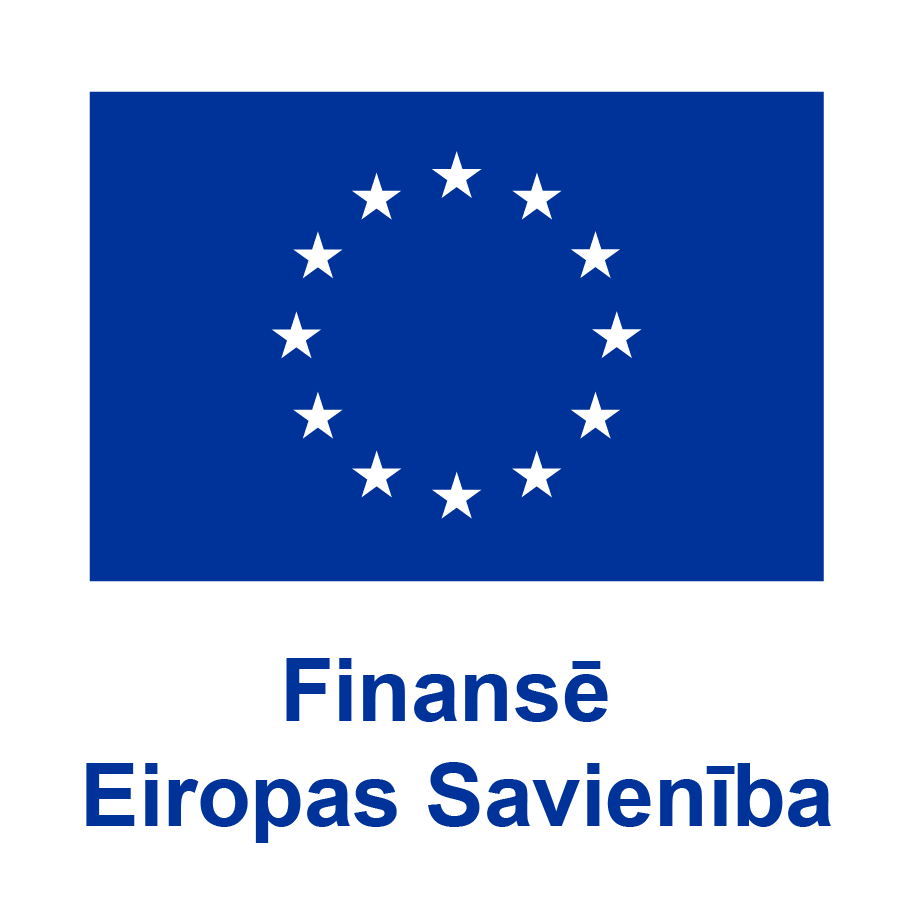 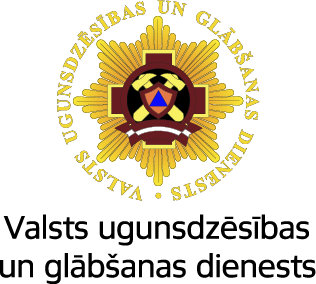 1. IEVADS
Mērķi
Sasniedzamie rezultāti
Apmācības dalībnieki:
prot paskaidrot, kas ir civilā aizsardzība;
var nosaukt civilās aizsardzības uzdevumus, paskaidrot to komplekso raksturu;
var pastāstīt par civilās aizsardzības sistēmas vēsturiskās attīstības svarīgākajiem notikumiem.
Iepazīstināt apmācības dalībniekus ar: 
civilās aizsardzības jēdzienu
civilās aizsardzības uzdevumiem
Sniegt ieskatu civilās aizsardzības vēsturē
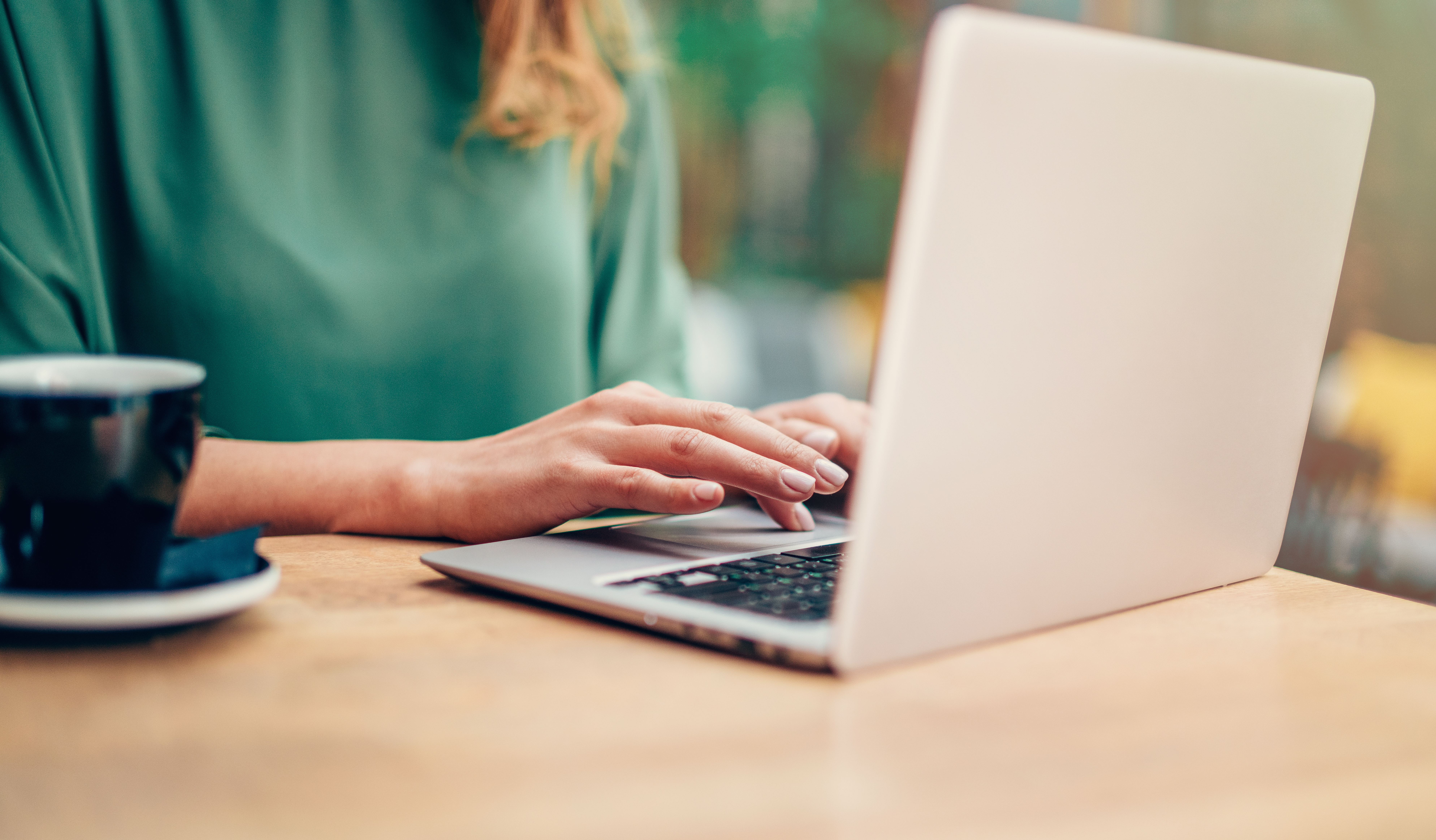 2
1. IEVADS
Satura rādītājs
1.1. Civilās aizsardzības jēdziens
1.2. Civilās aizsardzības sistēmas uzdevumi
1.3. Ieskats civilās aizsardzības vēsturē
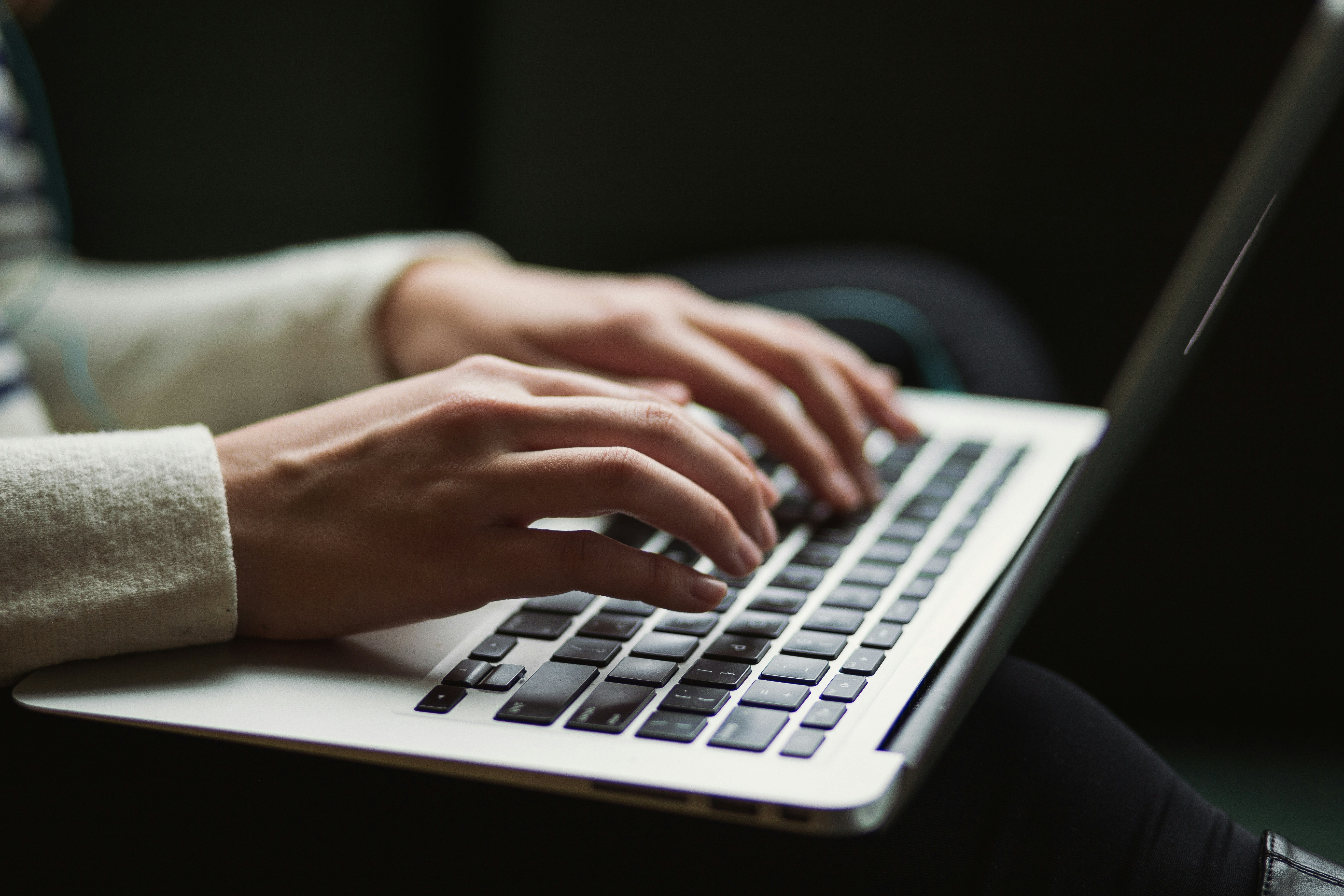 3
1.1. Civilās aizsardzības jēdziens
1. IEVADS
1.1
Civilās aizsardzības jēdziens
1.2
1.3
Apmācību dalībnieku izpratne un saskarsme 
ar civilo aizsardzību
Kādi varētu būt civilās aizsardzības uzdevumi?
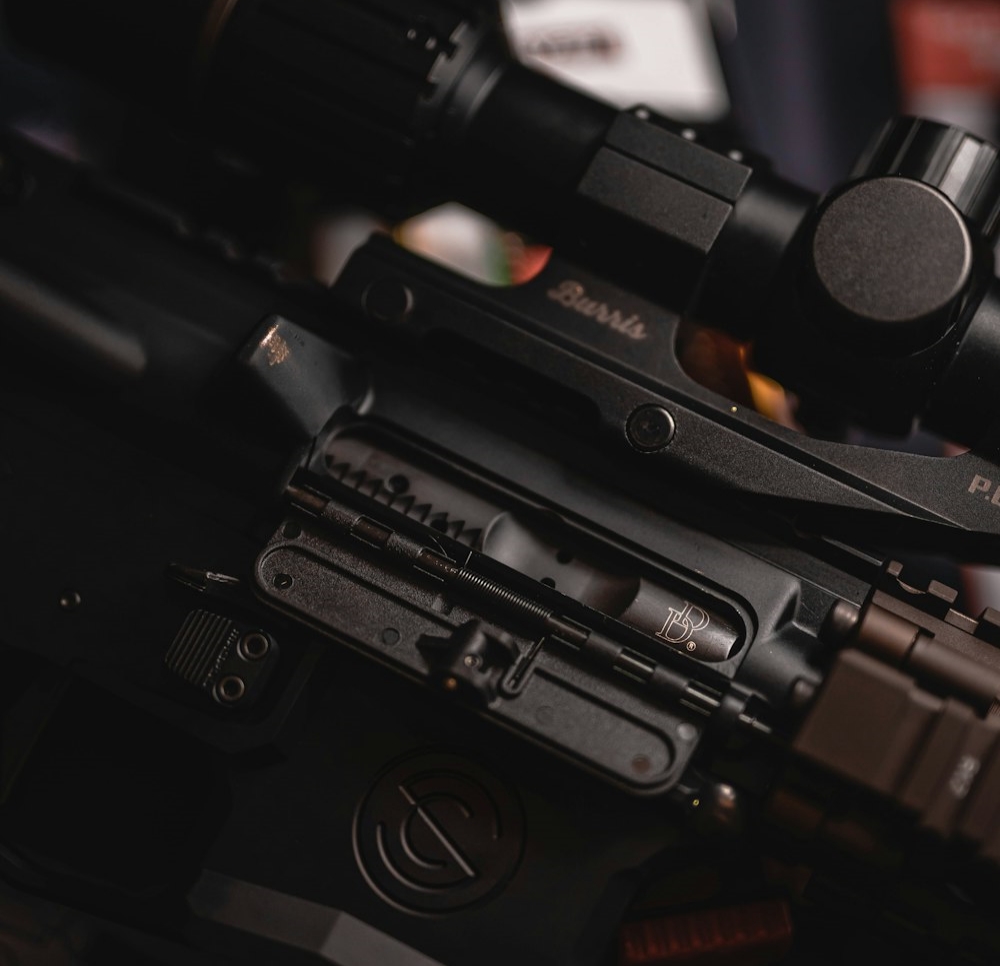 Vai Jūs esat saskāries ar civilās aizsardzības pasākumiem savā ikdienā?
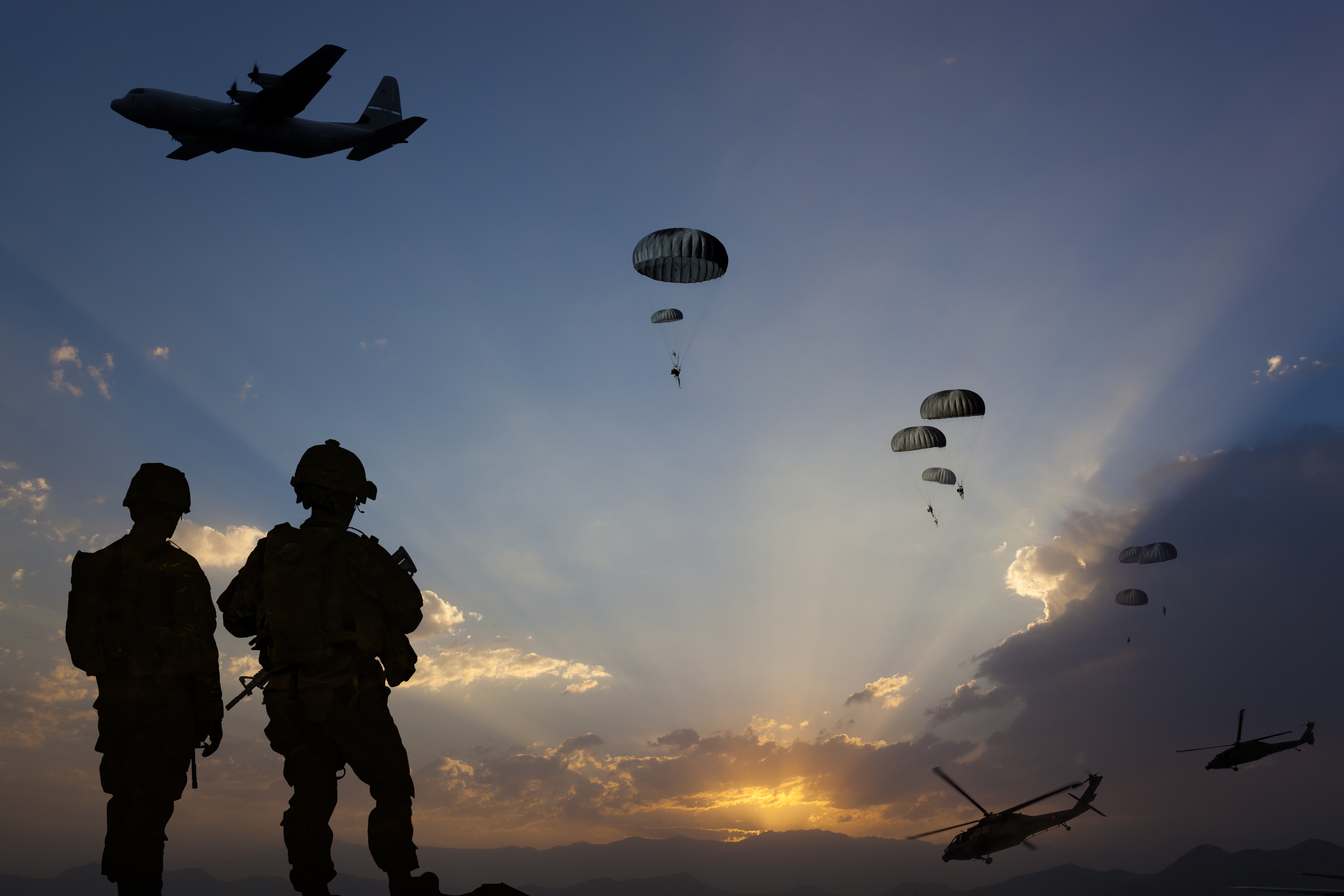 Ko, Jūsuprāt, nozīmē termins "civilā aizsardzība"?
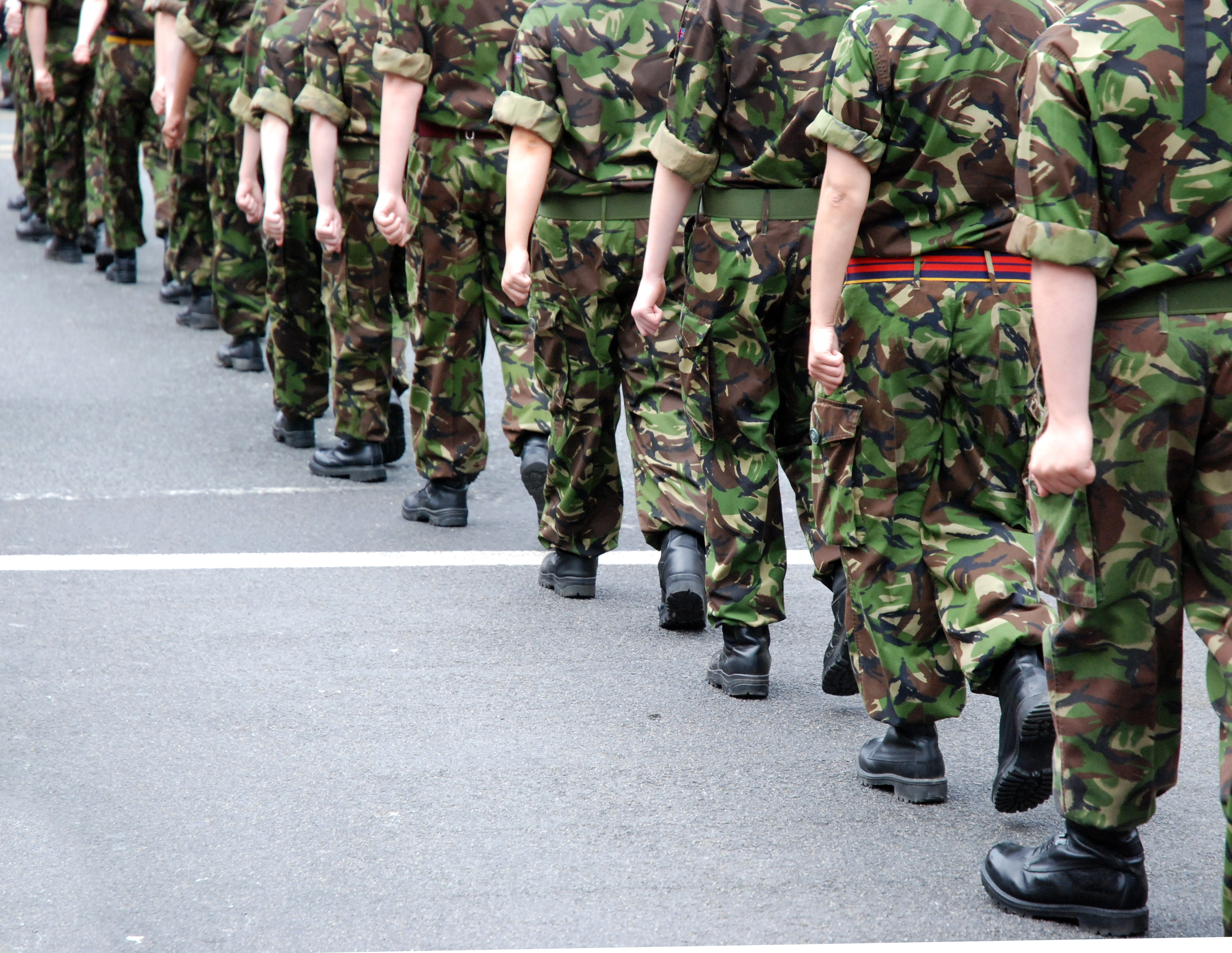 Lūdzu, miniet piemērus!
5
1. IEVADS
1.1
Civilās aizsardzības jēdziens
1.2
1.3
Civilās aizsardzības jēdziens
Civilās aizsardzības un katastrofu pārvaldīšanas likumā noteiktā definīcija:
Pasākumu kopums:
lai nodrošinātu cilvēku, vides un īpašuma drošību,
kurus īsteno: 

Valsts institūcijas,
Pašvaldību institūcijas 
Sabiedrība
Organizatorisku
Inženiertehnisku
Ekonomisku
Finansiālu
lai īstenotu atbilstošu 
rīcību katastrofas un 
katastrofas draudu 
gadījumā
Sociālu
Izglītojošu
Zinātnisku
6
1. IEVADS
1.1
Civilās aizsardzības jēdziens
1.2
1.3
Katastrofas jēdziens
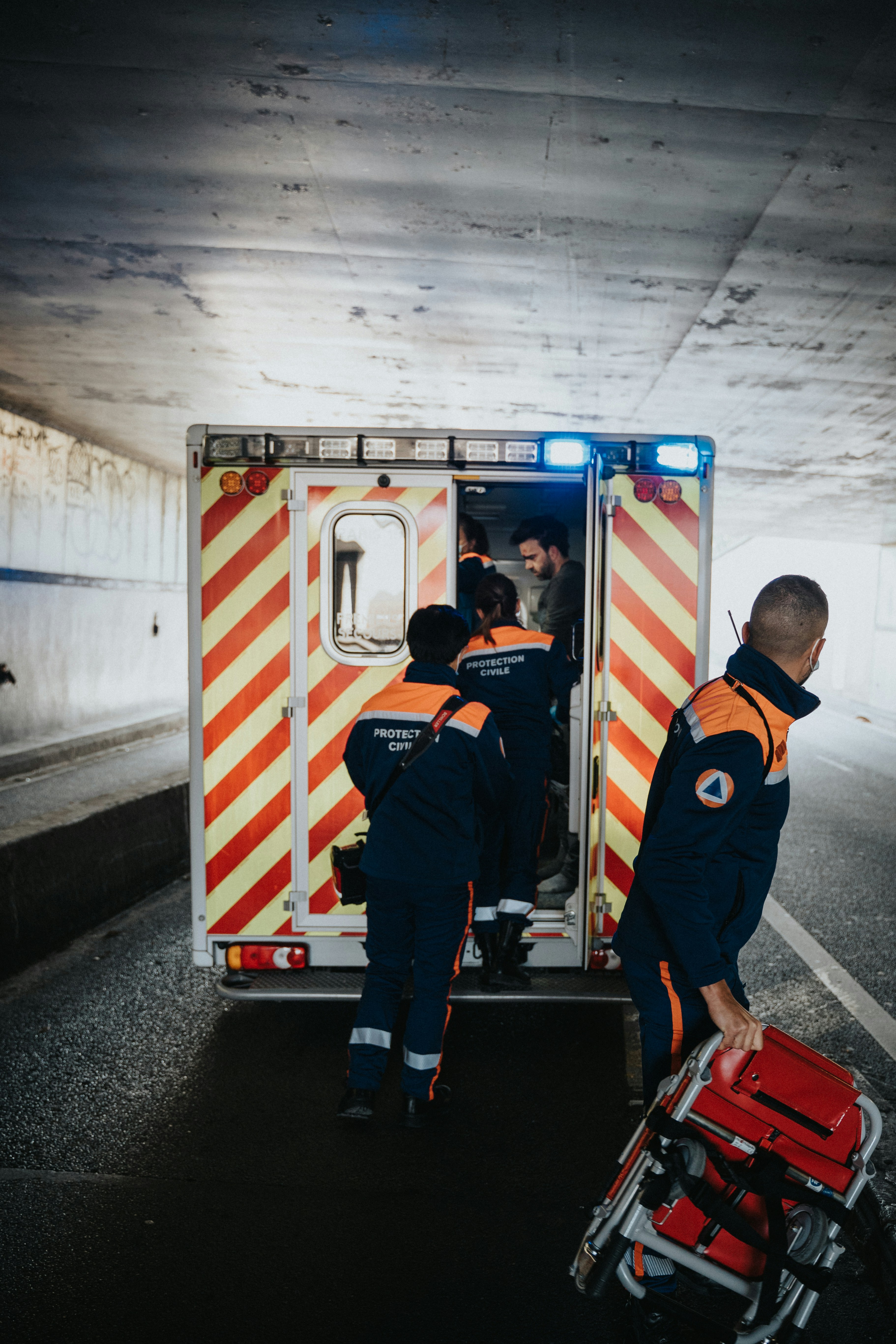 Civilās aizsardzības un katastrofu pārvaldīšanas likumā noteiktās definīcijas:
Katastrofa
Notikums, kas izraisījis cilvēku upurus un apdraud cilvēku dzīvību vai veselību, nodarījis kaitējumu vai radījis apdraudējumu cilvēkiem, videi vai īpašumam, kā arī radījis vai rada būtiskus materiālos un finansiālos zaudējumus un pārsniedz atbildīgo valsts un pašvaldības institūciju ikdienas spējas novērst notikuma postošos apstākļus.
Katastrofas draudi
Situācija, kad risku novērtējums, prognozes, informācija vai citi apstākļi pamatoti liecina par katastrofas iespējamību.
7
1.2. Civilās aizsardzības 
sistēmas uzdevumi
1. modulis. Ievads
1. IEVADS
1.1
1.2
Civilās aizsardzības sistēmas uzdevumi
1.3
Civilās aizsardzības sistēmas uzdevumi (1/6)
Nodrošināt cilvēku, vides un īpašuma drošību
1
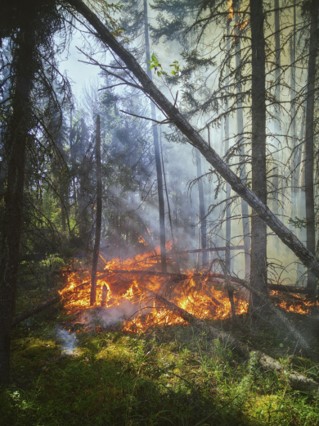 Pēc iespējas nodrošināt sabiedrībai minimāli nepieciešamās pamatvajadzības katastrofas vai katastrofas draudu gadījumā
2
Savlaicīgi prognozēt katastrofas draudus
3
Plānot un savlaicīgi veikt preventīvos pasākumus
4
Sniegt palīdzību katastrofā cietušajiem un mazināt kaitējumu, ko katastrofa radījusi vai var radīt cilvēkiem, videi un īpašumam
5
Plānot un veikt atjaunošanas pasākumus
6
Normatīvajos aktos noteiktajā kārtībā sniegt un saņemt starptautisko palīdzību
7
8
Atbalstīt valsts aizsardzības sistēmu, ja noticis militārs iebrukums vai sācies karš
9
1. IEVADS
1.1
1.2
Civilās aizsardzības sistēmas uzdevumi
1.3
Civilās aizsardzības sistēmas uzdevumi (2/6)
1
Nodrošināt cilvēku, vides un īpašuma drošību.
2
Pēc iespējas nodrošināt sabiedrībai minimāli nepieciešamās pamatvajadzības katastrofas vai katastrofas draudu gadījumā.
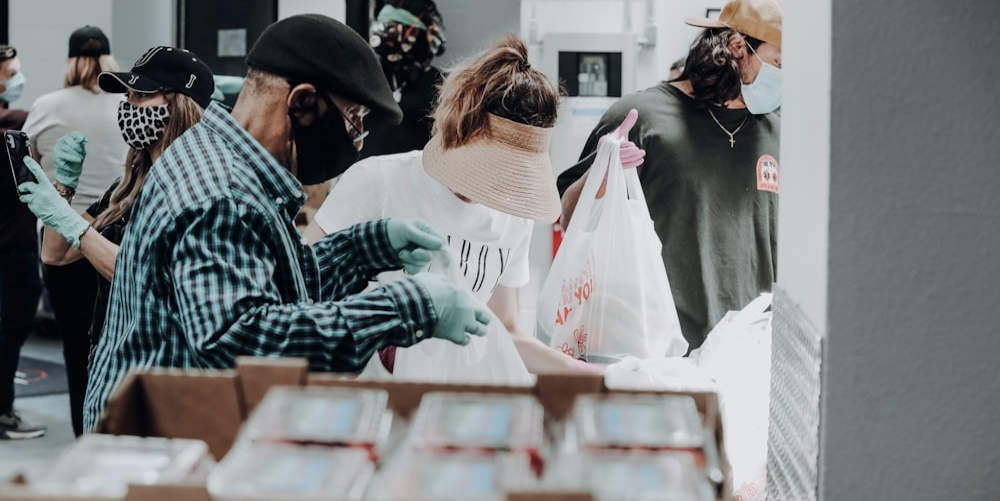 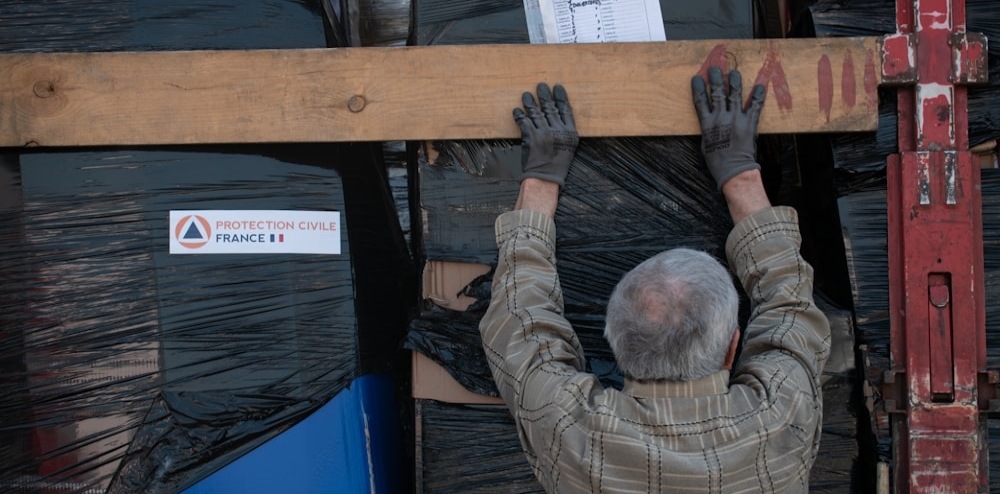 10
1. IEVADS
1.1
1.2
Civilās aizsardzības sistēmas uzdevumi
1.3
Civilās aizsardzības sistēmas uzdevumi (3/6)
Plānot un savlaicīgi veikt preventīvos pasākumus.
Savlaicīgi prognozēt katastrofas draudus.
4
3
Apmācība
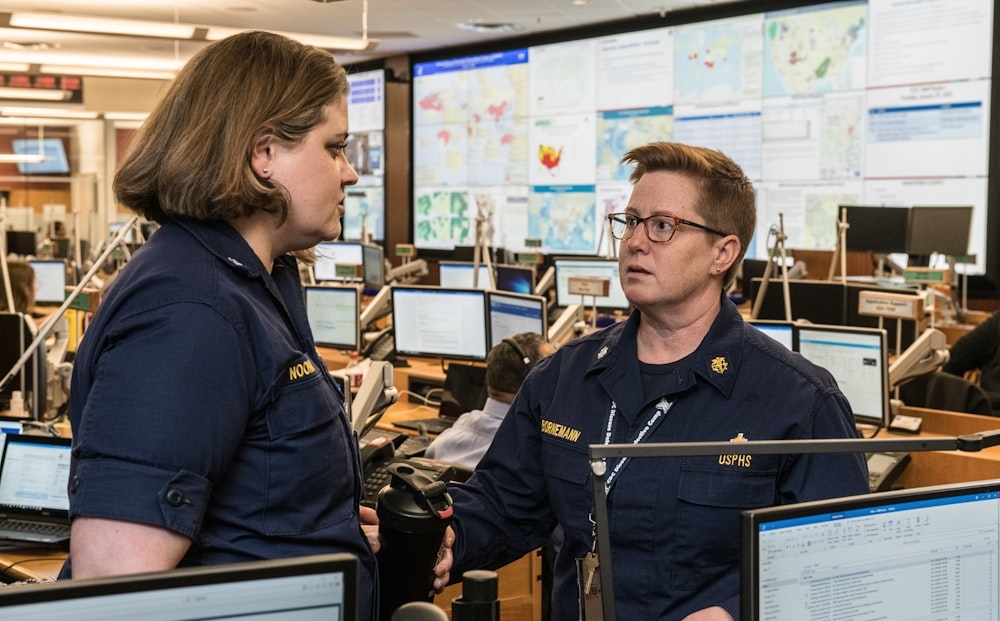 Informēšana
Riska novērtēšana
Tehnoloģiju uzlabošana
Rīcības plānu izstrāde
Praktiskās mācības
11
1. IEVADS
1.1
1.2
Civilās aizsardzības sistēmas uzdevumi
1.3
Civilās aizsardzības sistēmas uzdevumi (4/6)
Plānot un veikt atjaunošanas pasākumus.
5
Sniegt palīdzību katastrofā cietušajiem un mazināt kaitējumu, ko katastrofa radījusi vai var radīt cilvēkiem, videi un īpašumam.
6
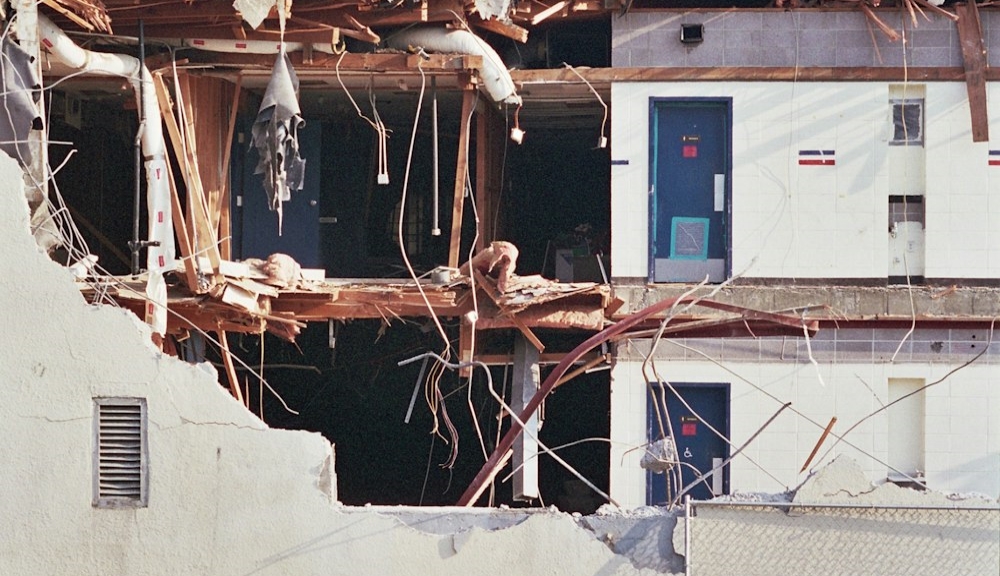 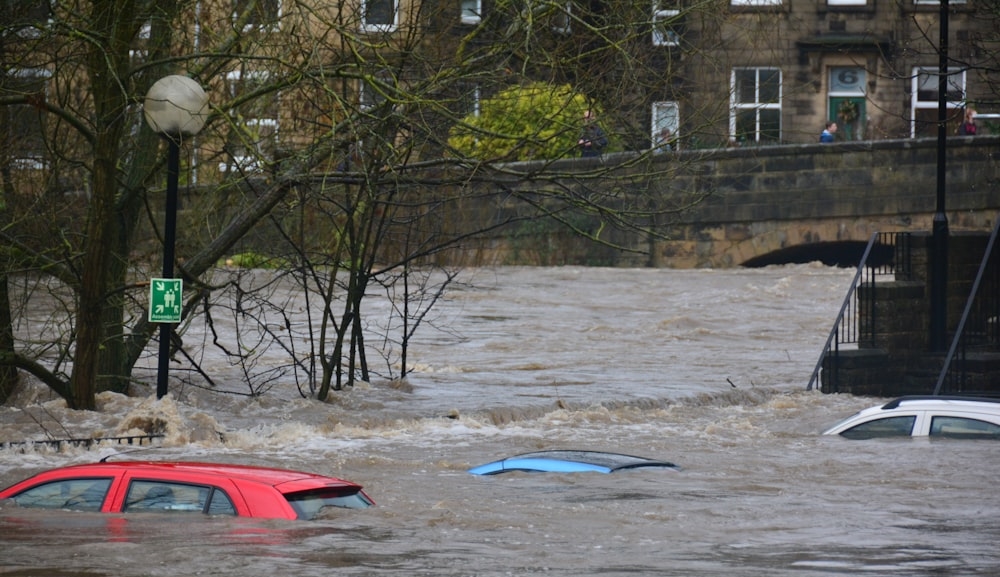 12
1. IEVADS
1.1
1.2
Civilās aizsardzības sistēmas uzdevumi
1.3
Civilās aizsardzības sistēmas uzdevumi (5/6)
Normatīvajos aktos noteiktajā kārtībā sniegt un saņemt starptautisko palīdzību.
7
Palīdzības pieprasīšanas mehānisms
Palīdzības sniegšanas mehānisms
Valsts civilās aizsardzības kontaktpunkts saņem starptautisko humānās palīdzības pieprasījumu
Valsts civilās aizsardzības kontaktpunkts nekavējoties informē atbildīgo ministriju
NATO EADRCC
Starptautiskās organizācijas
2
1
Atbildīgā ministrija sagatavo informāciju Krīzes vadības padomei par humānās palīdzības veidu, apjomu, nepieciešamo finansējumu un avotu u.c.
ERCC
Ārvalstis
Ministru Kabinets pieņem lēmumu par palīdzības sniegšanu
Valsts civilās aizsardzības kontaktpunkts
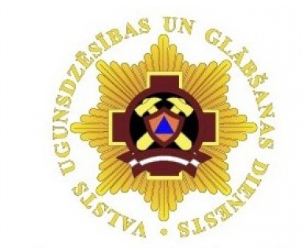 KVP MK
4
3
Ārlietu ministrija sagatavo turpmākos rīkojumus
Atbildīgā ministrija koordinē humānās palīdzības sniegšanu
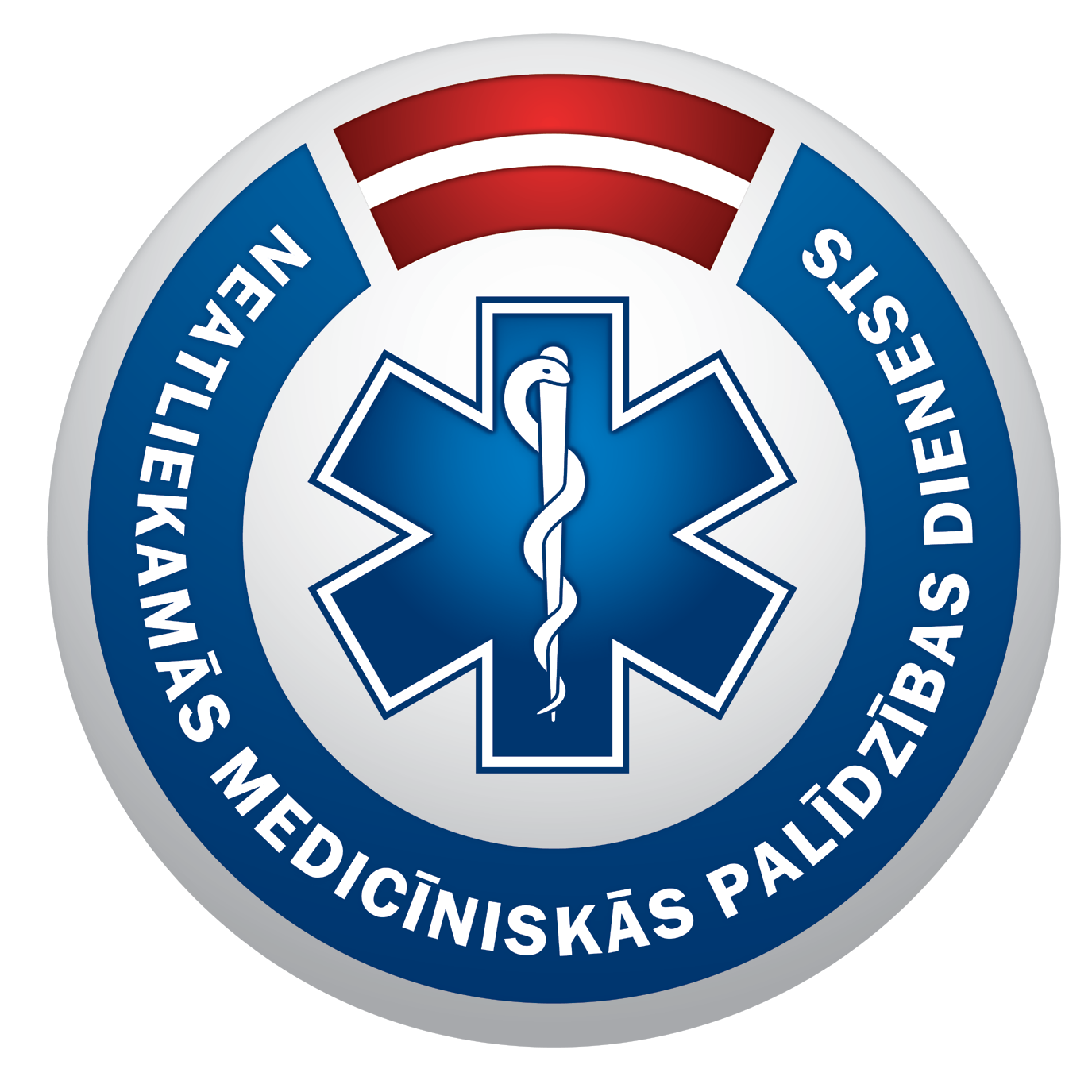 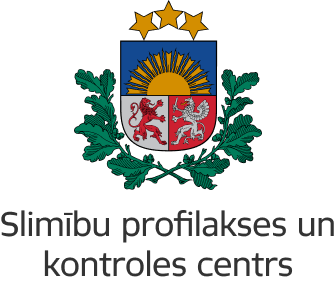 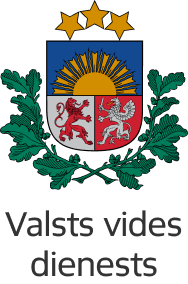 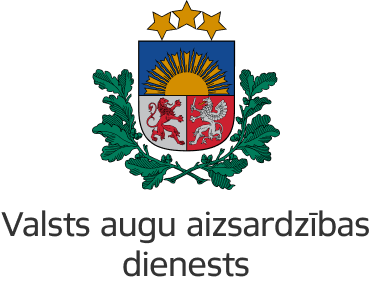 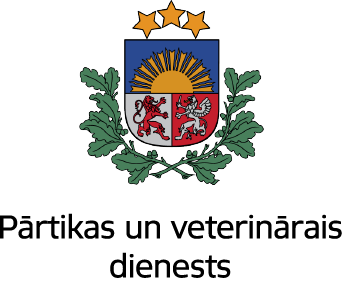 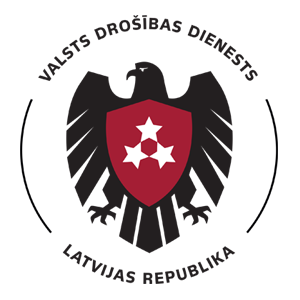 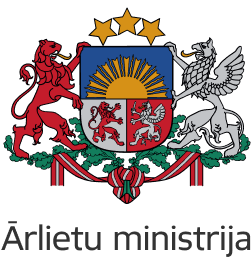 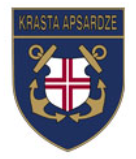 5
6
13
1. IEVADS
1.1
1.2
Civilās aizsardzības sistēmas uzdevumi
1.3
Civilās aizsardzības sistēmas uzdevumi (6/6)
Atbalstīt valsts aizsardzības sistēmu, ja noticis militārs iebrukums, vai sācies karš.
8
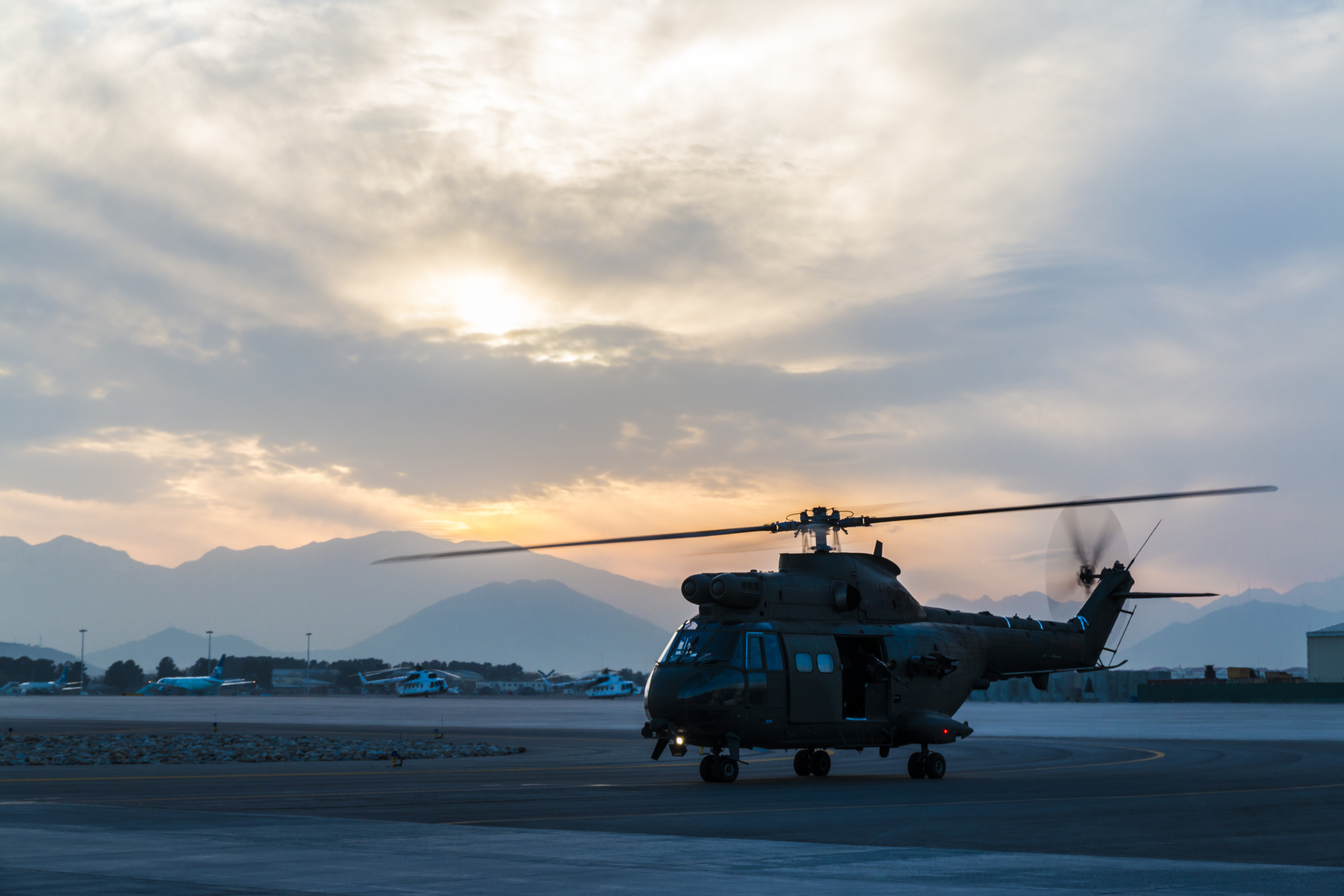 Atbilstoši Nacionālās drošības likumam:
Kara vai tā pieteikšanas gadījumā par nacionālo drošību un valsts aizsardzību atbildīgajām amatpersonām nav tiesību atteikties aizsargāt valsti un sabiedrību.
Ministru kabinets atbild par valsts apdraudējuma pārvarēšanu un tā seku likvidēšanu.
14
1. IEVADS
1.1
1.2
Civilās aizsardzības sistēmas uzdevumi
1.3
Katastrofas pārvaldīšanas pasākumu kopums, kuri tiek veikti, lai nodrošinātu civilās aizsardzības uzdevumu izpildi
Civilās aizsardzības un katastrofu pārvaldīšanas likumā noteiktais pasākumu kopums:
Preventīvie pasākumi
Gatavības pasākumi
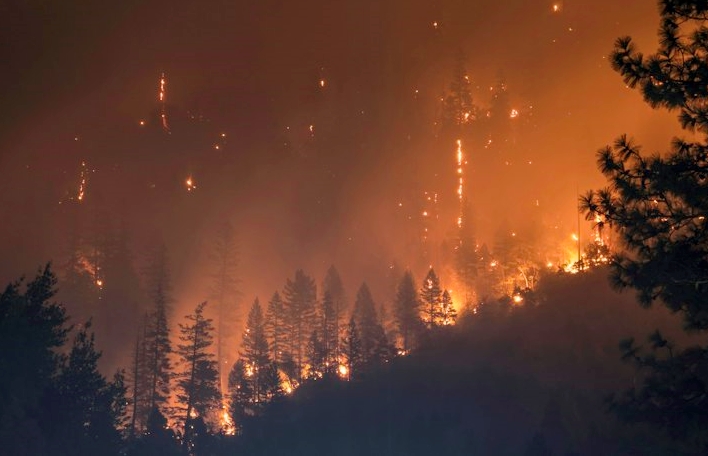 NOTIKUMS
Atjaunošanas
pasākumi
Katastrofu
pārvaldīšana
Reaģēšanas
pasākumi
Seku likvidēšanas
pasākumi
15
1. IEVADS
1.1
1.2
Civilās aizsardzības sistēmas uzdevumi
1.3
Preventīvie un gatavības pasākumi
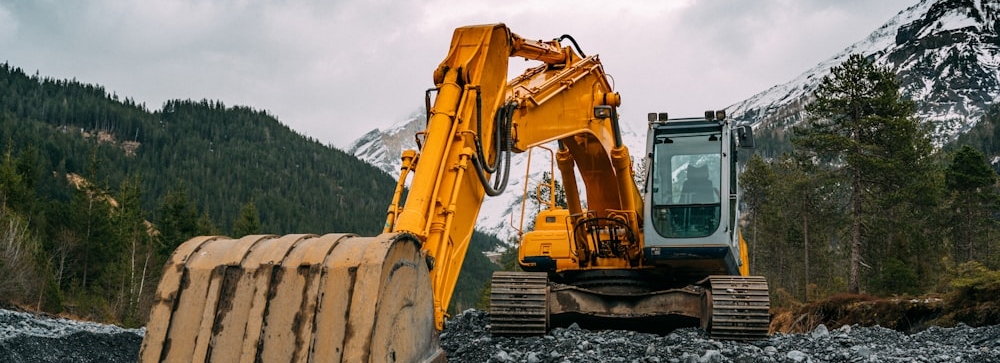 Preventīvie pasākumi
Pasākumu kopums, kuri tiek veikti, lai novērstu vai mazinātu katastrofas draudus.
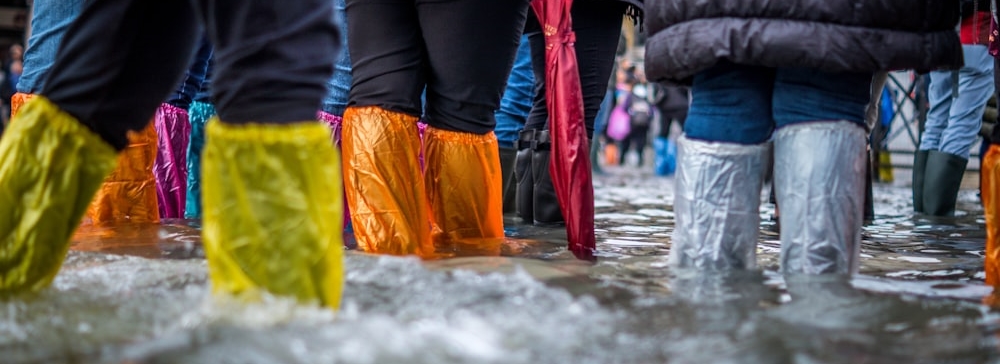 Piemērs:
MK noteikumi "Noteikumi par sākotnējo plūdu riska novērtējumu, plūdu kartēm un plūdu riska pārvaldības plānu"
16
1. IEVADS
1.1
1.2
Civilās aizsardzības sistēmas uzdevumi
1.3
Preventīvie un gatavības pasākumiCivilās aizsardzības un katastrofas pārvaldīšanas mācības
Iedalījums pēc mēroga:
Iedalījums pēc norises veida un mērķiem:
1
Vietēja līmeņa mācības, kurās pārbauda gatavību vietēja mēroga katastrofai.
Teorētiskās mācības – diskusijveida mācības, lai pārbaudītu teorētiskās zināšanas, sadarbības iespējas starp iesaistītajiem mācību dalībniekiem, kā arī izvērtētu to prasmi novērtēt situāciju un pieņemt lēmumus.
Reģionāla līmeņa mācības, kurās pārbauda gatavību reģionāla mēroga katastrofai.
2
Praktiskās mācības – mācības ar apdraudējuma imitāciju, personāla un tehnikas iesaistīšanu, lai pārbaudītu iesaistīto mācību dalībnieku koordinētu rīcību civilās aizsardzības sistēmas uzdevumu izpildē.
Valsts līmeņa mācības, kurās pārbauda gatavību valsts mēroga katastrofai.
3
Kompleksās mācības – mācības, kas apvieno teorētisko un praktisko mācību sadaļu.
Starptautiska līmeņa mācības, kurās pārbauda vairāku valstu mācību dalībnieku rīcības koordināciju un sadarbību katastrofu pārvaldīšanā
4
17
1.3. Ieskats civilās aizsardzības 
attīstības vēsturē
1. IEVADS
1.1
1.2
1.3
Ieskats civilās aizsardzības attīstības vēsturē
Ženēvas konvencijas attīstība un nozīme civilajā aizsardzībā
Ženēvas Konvencija – pirmā starptautiskā vienošanās par civilpersonu aizsardzību kara laikā un stūrakmens mūsdienu starptautiskajiem cilvēktiesību likumiem. Tā aizsargā civiliedzīvotājus, kas nonākuši karadarbības zonā un gūstekņus.
1864 – Ženēva
1899 – Hāga
1906 – Ženēva1907 – Hāga
1929 – Ženēva
1949 – Ženēva
Pirmā Ženēvas konvencija
Grozījumi
Grozījumi
Ženēvas konvencija I
Ratificēja 12 valstis
Hāgas konvencija III
Hāgas konvencija X
Jaunā Ženēvas konvencija II
Par 1864. gada Ženēvas konvencijas principu piemērošanu jūras karā
Par 1906. gada Ženēvas konvencijas principu piemērošanu jūras karā
Otrā Ženēvas konvencija
Ženēvas konvencija III
Hāgas konvencija II
Hāgas konvencija IV
Par karagūstekņiem un civiliedzīvotājiem
Par karagūstekņiem un civiliedzīvotājiem
Jaunā Ženēvas konvencija IV
19
1. IEVADS
1.1
1.2
1.3
Ieskats civilās aizsardzības attīstības vēsturē
IV Ženēvas konvencija
Pirmās trīs konvencijas attiecas uz karavīriem, bet IV Ženēvas konvencija – tieši uz civiliedzīvotāju humāno aizsardzību kara zonā.
Civilās aizsardzības simbols, kas noteikts IV Ženēvas konvencijā
Īsumā par IV Ženēvas konvenciju
Pieņemta: 1949. gada 12. augustā
Stājās spēkā: 1950.gada 21.oktobrī
Ratificējušas 196 valstis
Par civilpersonu aizsardzību kara laikā
Sevišķa aizsardzība civiliedzīvotājiem, sievietēm un bērniem
Aizliedz bezmērķīgu personiskā īpašuma, sabiedrisko, kooperatīvo organizāciju un valsts īpašuma iznīcināšanu
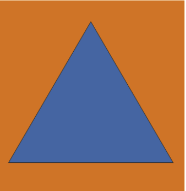 20
1. IEVADS
1.1
1.2
1.3
Ieskats civilās aizsardzības attīstības vēsturē
Ženēvas konvencija mūsdienās
Papildprotokoli
Mākslīgā intelekta un autonomo ieroču sistēmu attīstība ir radījusi izaicinājumus Ženēvas konvencijas  interpretēšanā un piemērošanā.
Laika gaitā 1949. gada konvencija tikusi papildināta ar trīs papildprotokoliem:
I Protokols (1977) par cietušo aizsardzību starptautiskajos bruņotajos konfliktos
II Protokols (1977) par cietušo aizsardzību nestarptautiskajos bruņotajos konfliktos
III Protokols (2005) par papildu atšķirības emblēmas apstiprināšanu
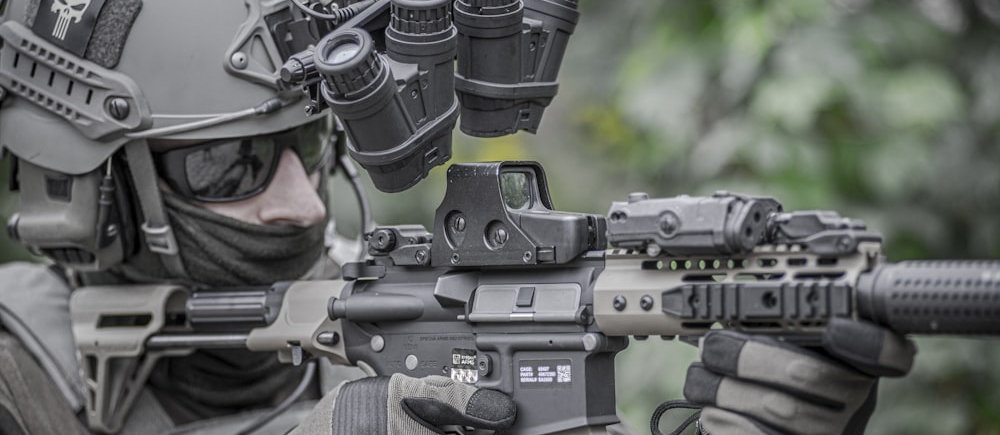 21
1. IEVADS
1.1
1.2
1.3
Ieskats civilās aizsardzības attīstības vēsturē
Civilās aizsardzības sistēmas attīstība Latvijā
1934
Likums "Par pasīvo aizsardzību pret uzbrukumiem no gaisa"
1956  
Vietējā pasīvā pretgaisa aizsardzības sistēma iekļauta valsts aizsardzības sistēmā
1986 
Galvenā prioritāte – gatavība likvidēt miera laika avārijas un katastrofu sekas
2016 
Civilās aizsardzības un katastrofas pārvaldīšanas likums
1945 
(Hirosima, Nagasaki)
Aizsardzība pret kodolkaru
1961
(Černobiļas avārija)
Pārveide par civilo aizsardzību, uzdodot aizsargāt iedzīvotājus un tautsaimniecību kara apstākļos un miera laikā katastrofu gadījumā
1991, 1992
Latvijas Republika ratificē Ženēvas konvenciju
Uzsākta civilās aizsardzības sistēmas reorganizācija, uz Latvijas Republikas Civilās aizsardzības štāba bāzes izveidots Civilās aizsardzības operatīvais centrs
Likums „Par Latvijas Republikas civilo aizsardzību”
22
1. IEVADS
1.1
1.2
1.3
Ieskats civilās aizsardzības attīstības vēsturē
Kopsavilkums
Būtiskākie civilās aizsardzības sistēmas mērķi:
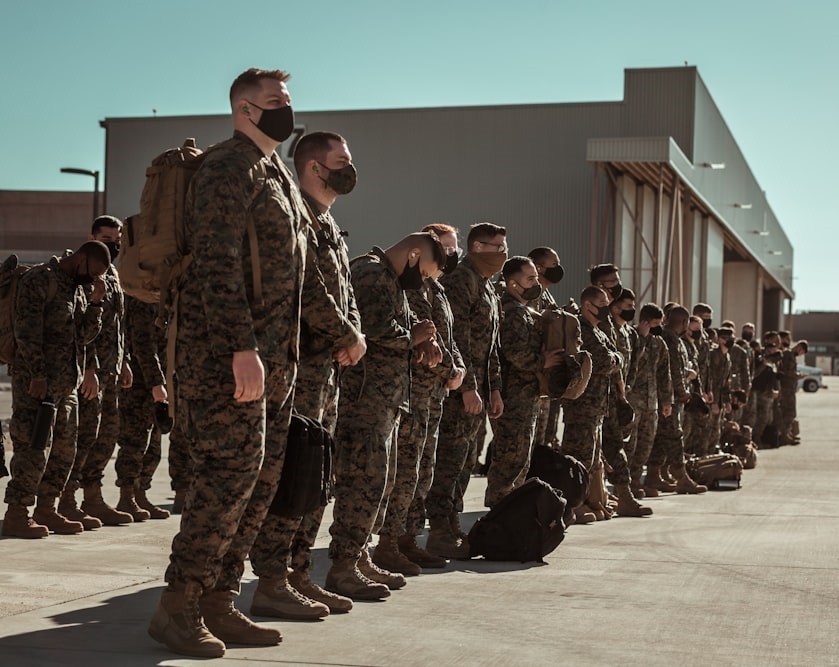 Civilās aizsardzības sistēmai ir jāsniedz palīdzība iedzīvotājiem katastrofu laikā un jāpaaugstina viņu pašu noturība un rīcībspēja.
Civilā aizsardzība nozīmē, ka valsts un sabiedrība ir gatavi savlaicīgiem brīdinājumiem, glābšanas operācijām, evakuācijai, patvertnēm, pirmajai palīdzībai un katastrofu medicīnai, neatliekamajai sociālajai, psiholoģiskajai u.c. palīdzībai.
Pamats civilai aizsardzībai ir cilvēku spēja pasargāt sevi un citam citu krīzes situācijās, kamēr ierodas palīdzība.
23
1. IEVADS
Izmantotie avoti
Civilās aizsardzības un katastrofas pārvaldīšanas likums. Pieejams: https://likumi.lv/ta/id/282333
Ministru kabineta 2017. gada 12. decembra noteikumi Nr. 722 "Starptautiskās palīdzības pieprasīšanas kārtība". Pieejams: https://likumi.lv/ta/id/295779
Ministru kabineta 2017. gada 12. decembra noteikumi Nr. 721 "Humānās palīdzības saņemšanas un sniegšanas kārtība". Pieejams: https://likumi.lv/ta/id/295778
Nacionālās drošības likums. Pieejams: https://likumi.lv/ta/id/14011
Riigikogu. Eesti julgeolekupoliitika alused. Pieejams: https://www.riigiteataja.ee/aktilisa/3280/2202/3001/julgeolekupoliitika_2023.pdf
Wikipedia. Geneva Conventions. Pieejams: https://en.wikipedia.org/wiki/Geneva_Conventions
24